GEORGE WASHINGTON
By Connor and Elizabeth
PRESIDENT’S PERSONAL FACTS
George Washington was born February 22nd 1732 in Westmoreland County, Virginia. 
His mother was Mary Ball Washington and his father was Augustine Washington
He had a step brother.
George Washington lived in Virginia.
He didn’t go to a school.
President’s Personal Facts
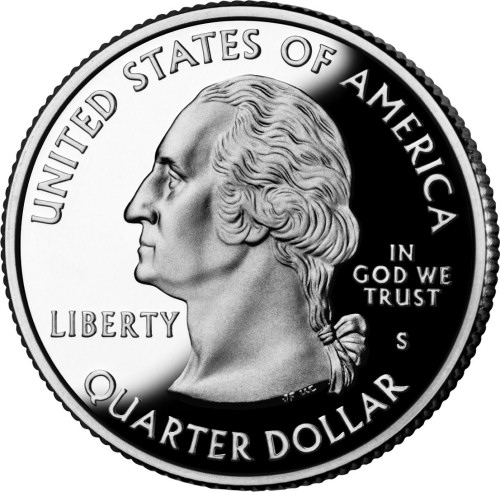 George Washington married Martha Dandridge Custis.
He adopted John and Martha.
George Washington had 36 hounds and a parrot and horses.
He was a general during the American Revolution.
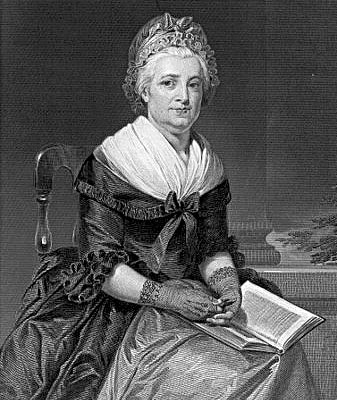 IN OFFICE FACTS
George  Washington was the first president.
He was in office from April 30th , 1789 to March 3rd , 1797.
He was 57 when he was elected.
His Vice President was John Adams.
He was not in a formal political party.
IN OFFICE FACTS
George Washington made $25,000 a year.
There was no war when George Washington was President.
FUN FACTS
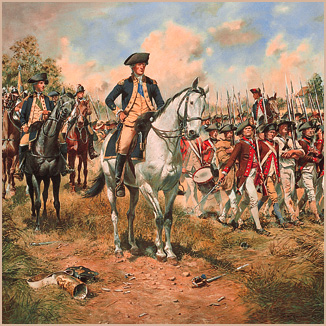 George Washington’s face is on Mount Rushmore.
He was in the French and Indian war.
There is a bridge named after him.
He had a step brother named Lawrence Washington.
FUN FACTS
He never had wooden teeth.
He bowed to his visitors.
All of his horses were white and obeyed him.
He was the commander of the Revolutionary war.
Fun Facts
George Washington’s teeth were constructed of elephant and walrus tusks.
By Elizabeth
By Connor
Resources
POTUS
President Encyclopedia
Fact Monster
Miller Center
Presidential Pets by Julia Moberg
I Wish I Knew That President by P.A Halbert
THE END